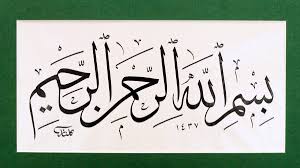 মৃত ব্যক্তি ও           আমরা
আসসালামু’আলাইকুম ওয়া   
       রাহমাতুল্লাহি ওয়া বারাকাতুহ
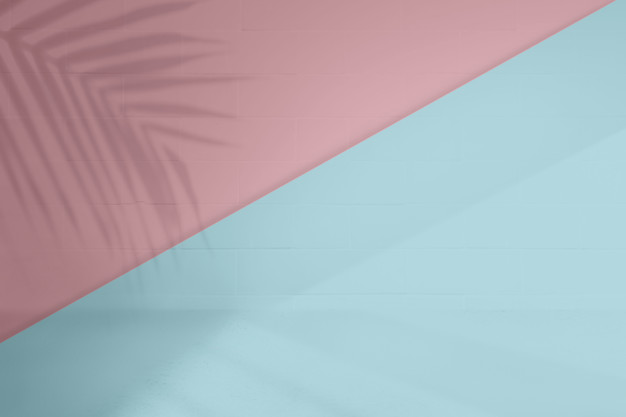 নির্ধারিত সময়ে যখন তাদের মৃত্যু এসে যাবে, তখন এক মুহুর্তও বিলম্বিত কিংবা তরাম্বিত করতে পারবে না। 
                                  সূরা আন নহল:৬১
“কেউ জানে না আগামীকাল সে কী উপার্জন করবে এবং কেউ জানে না কোন দেশে সে মৃত্যুবরণ করবে। আল্লাহ সর্বজ্ঞ, সর্ববিষয়ে সম্যক জ্ঞাত।” (সূরা লোকমান: ৩৪)

বলুন, তোমরা যে মৃত্যু থেকে পলায়নপর, সেই মৃত্যু অবশ্যই তোমাদের মুখামুখি হবে, অতঃপর তোমরা অদৃশ্য, দৃশ্যের জ্ঞানী আল্লাহর কাছে উপস্থিত হবে। 
তিনি তোমাদেরকে জানিয়ে দিবেন সেসব কর্ম,
 যা তোমরা করতে। সূরা জুমু’আ: ৮
كُلُّ نَفْسٍ ذَائِقَةُ الْمَوْتِ ۗ
অবশেষে প্রত্যেক ব্যক্তিকে মরতে হবে এবং তোমরা সবাই কিয়ামতের দিন নিজেদের পূর্ণ প্রতিদান লাভ করবে৷ একমাত্র সেই ব্যক্তিই সফলকাম হবে, যে সেখানে জাহান্নামের আগুন থেকে রক্ষা পাবে এবং যাকে জান্নাতে প্রবেশ করানো হবে ৷ আর এ দুনিয়াটা তো নিছক একটা বাহ্যিক প্রতারণার বস্তু ছাড়া আর কিছুই নয়। 
                                 আলে ইমরানঃ১৮৫
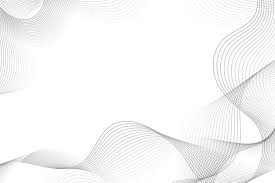 প্রত্যেক মানুষ (নিম্নের) তিনটি স্তর অতিক্রম করে থাকে।
১-   ইহকালীন জীবন
২-   বারযাখী জীবন
৩-   পরকালীন জীবন বা চিরস্থায়ী জীবন, যার কোনো শেষ নেই।
ভালো মৃত্যু বলতে কি বুঝায়ঃ
হুসনুল খাতিমা বা ভাল মৃত্যু... মানে- মৃত্যুর পূর্বে আল্লাহর ক্রোধ উদ্রেককারী গুনাহ হতে বিরত থাকতে পারা, পাপ হতে তওবা করতে পারা, নেকীর কাজ ও ভাল কাজ বেশি বেশি করার তাওফিক পাওয়া এবং এ অবস্থায় মৃত্যু হওয়া।
আল্লাহ তাআলা যদি কোন বান্দার কল্যাণ চান তখন সে বান্দাকে ‘আসাল’ করেন। সাহাবায়ে কেরাম বলেন: আসাল কি? তিনি বলেন, আল্লাহ তাআলা বান্দাকে বিশেষ একটি ভাল কাজ করার তাওফিক দেন এবং এই আমলের উপর তার মৃত্যু ঘটান।
[সহিহ আহমাদ (১৭৩৩০), আলবানি সিলসিলা সহিহা গ্রন্থে হাদিসটিকে সহিহ ঘোষণা করেছেন (১১১৪)
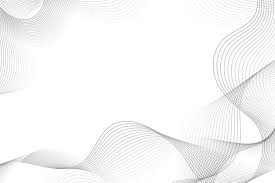 বারযাখী জীবন এর সংক্ষিপ্ত চিত্রঃ (মৃত্যু-----হাসরের মাঠে উঠার পূর্ব)
“মানুষকে যখন তার কবরে রাখা হয় আর তার সাথিরা চলে যায়, তখন মৃত ব্যক্তি তাদের জুতার আওয়ায শুনতে পায়। এমন সময় দু’জন ফিরিশতা এসে তাকে বসায়। তারা তাকে জিজ্ঞেস করে, এই ব্যক্তি সম্পর্কে তুমি কী ধারনা রাখতে? তখন ব্যক্তি যদি ঈমানদার হয়, সে উত্তর দিবে, আমি সাক্ষ্য দিচ্ছি যে, তিনি আল্লাহর বান্দা ও তাঁর রাসূল। তাকে বলা হবে জাহান্নামে তোমার যেখানে অবস্থান ছিল সে দিকে তাকাও। আল্লাহ জাহান্নামের এ অবস্থানকে তোমার জন্য জান্নাত দিয়ে পরিবর্তন করেছেন। নবী সাল্লাল্লাহু আলাইহি ওয়াসাল্লাম বলেন, সে উভয় অবস্থানকেই দেখবে। আর ব্যক্তি যদি মুনাফেক বা কাফির হয়, যখন তাকে প্রশ্ন করা হবে, এই ব্যক্তি সম্পর্কে তুমি কী ধারনা রাখতে? তখন উত্তরে সে বলবে, আমি জানি না। মানুষ যা বলত আমি তাই বলতাম। তাকে ফিরিশতাদ্বয় বলবে, তুমি জানলে না ও তাকে অনুসরণ করলে না। তখন তাকে লোহার হাতুরী দিয়ে প্রচন্ড আঘাত করা হয়। ফলে এমন চিৎকার দেয় যা মানুষ ও জিন ব্যতীত সকল প্রাণী শুনতে পায়। সহীহ বুখারী, হাদীস নং ১৩৭৪, সহীহ মুসলিম, হাদীস নং ২৮৭০।
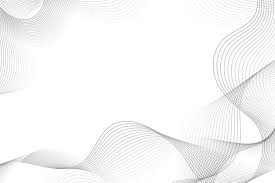 কুরআনের যে সকল আয়াত দ্বারা কবরের শাস্তি প্রমাণিত হয় তা এই: আল্লাহ তা‘আলা বলেন,

﴿وَحَاقَ بِ‍َٔالِ فِرۡعَوۡنَ سُوٓءُ ٱلۡعَذَابِ ٤٥ ٱلنَّارُ يُعۡرَضُونَ عَلَيۡهَا غُدُوّٗا وَعَشِيّٗاۚ وَيَوۡمَ تَقُومُ ٱلسَّاعَةُ أَدۡخِلُوٓاْ ءَالَ فِرۡعَوۡنَ أَشَدَّ ٱلۡعَذَابِ ٤٦﴾ [غافر: ٤٥، ٤٦]

“ফির‘আউন গোত্রকে শোচনীয় ‘আযাব গ্রাস করল, সকাল সন্ধায় তাদেরকে আগুনের সম্মুখে পেশ করা হয় এবং যেদিন কিয়ামত সংঘটিত হবে সে দিন আদেশ করা হবে, ফির‘আউন গোত্রকে কঠিনতম ‘‘আযাবে পেশ করাও।” [সূরা মুমিন, আয়াত: ৪৫-৪৬]
নবী সাল্লাল্লাহু আলাইহি ওয়াসাল্লাম নিম্নের দো’আটি তাদেরকে এমনভাবে শিক্ষা দিতেন, যেমনভাবে কুরআনের কোনো সূরা শিক্ষা দিতেন। সহীহ বুখারীঃ ১৩৭৫, সহীহ মুসলিমঃ২৮৬৯
দো’আটি হলো:
«اللهم إني أعوذبك من عذاب جهنم وأعوذبك من عذاب القبر واعوذبك من فتنة المحيا والممات واعوذبك من فتنة المسيح الدجال».
“হে আল্লাহ আমি তোমার নিকট জাহান্নামের ‘আযাব, কবরের ‘আযাব, জীবন মৃত্যুর ফিতনা এবং মাসীহ দাজ্জালের ফিতনা থেকে আশ্রয় চাচ্ছি।”
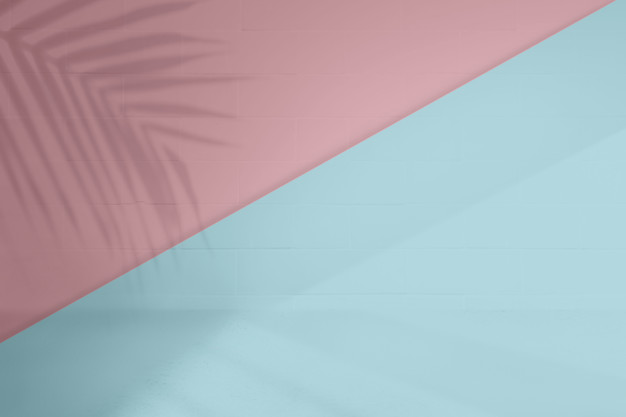 আল্লাহর কাছে যে কোন আমল বা নেক কাজ গ্রহণযোগ্য হওয়ার জন্য দুটি শর্তের উপস্থিতি জরুরি। 
যদি এ দুটো শর্তের কোন একটি অনুপস্থিত থাকে, তবে আমলটি আল্লাহর কাছে অগ্রাহ্য হবে। আল্লাহর কাছে কবুল না হলে তা মৃতের কোন উপকারে আসবে না। শর্ত দুটো হল : ইখলাস ও রাসূলুল্লাহ সা-এর নির্দেশিত পদ্ধতির অনুসরণ। আ’লাম আস-সুন্নাহ আল-মানশুরাহ
প্রথম শর্ত ইখলাস ; অর্থাৎ কৃত সৎকর্মটি আল্লাহর সন্তুষ্টি অর্জনের নিয়তে করতে হবে। আল্লাহর সন্তুষ্টি অর্জনের নিয়ত ব্যতীত অন্য কোন নিয়তে করা হলে তা আল্লাহর কাছে গ্রহণযোগ্য হবে না। এ ব্যাপারে কারো দ্বিমত নেই।
দ্বিতীয় শর্ত রাসূলুল্লাহ সা-এর আনুগত্য। কাজটি আল্লাহর সন্তুষ্টি অর্জনের জন্য করা হল ঠিকই, কিন্তু আল্লাহর রাসূল কর্তৃক কাজটি অনুমোদিত হয়নি, তাহলে এ কাজও আল্লাহর কাছে গ্রহণযোগ্য হবে না।
 রাসূলুল্লাহ সাল্লাল্লাহু আলাইহি ওয়া সাল্লাম ঘোষণা করেছেন
من عمل عملا ليس عليه أمرنا فهو رد. (مسلم ১২/১৬)
অর্থ : যে কেউ এমন আমল করবে যা করতে আমরা (ধর্মীয়ভাবে) নির্দেশ দেইনি তা প্রত্যাখ্যাত। মুসলিম (১২/১৬)
 রাসূল সা স্পষ্ট করে বলেছেনكل بدعة ضلالة    অর্থ : সকল বিদআতই পথভ্রষ্টতা। (মুসলিম, ইবনে মাজাহ) 
                                  যে ইসলামে কোন ভাল পদ্ধতি প্রচলন করল, সে তার সওয়াব পাবে এবং সেই পদ্ধতি  
                                  অনুযায়ী যারা কাজ করবে তাদের সওয়াবও সে পাবে, তাতে তাদের সওয়াবে কোন  
                              কমতি হবে না। আর যে ব্যক্তি ইসলামে কোন খারাপ পদ্ধতি প্রবর্তন করবে সে তার পাপ বহন 
                              করবে, এবং যারা সেই পদ্ধতি অনুসরণ করবে, তাদের পাপও সে বহন করবে, তাতে তাদের 
                              পাপের কোন কমতি হবে না। সহিহ মুসলিম
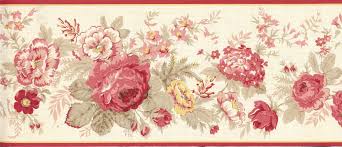 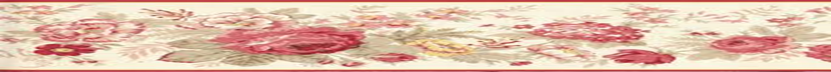 মৃতরা কি শুনতে পারে
“সে ব্যক্তির চেয়ে অধিক বিভ্রান্ত আর কে হতে পারে – যে আল্লাহকে বাদ দিয়ে এমনসব সত্তাকে ডাকে যারা কিয়ামত পর্যন্তও তার জবাব দিতে পারে না। তারা বরঞ্চ এসব লোকের ডাকাডাকির কোন খবরই রাখে না।” - (সূরা আল আহকাফঃ ৫)
‘নিশ্চয়ই আপনি মৃতদেরকে শুনাতে পারেন না’ (নামলঃ ৮০, রূমঃ ৫২)।
‘এবং না জীবিত ও মৃতরা সমান৷আল্লাহ যাকে চান শুনান কিন্তু (হে নবী!) তুমি তাদেরকে শুনাতে পার না যারা কবরে শায়িত রয়েছে’ (ফাত্বিরঃ ২২)।
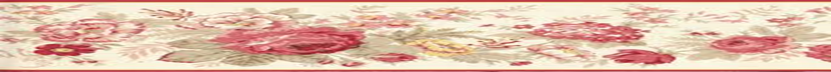 সহীহ বুখারীতে বর্ণিত হয়েছে, সাহাবীগণ কোনো এক সফরে ছিলেন এবং তারা জোরে জোরে তাকবীর পাঠ করছিলেন। তখন নবী সাল্লাল্লাহু আলাইহি ওয়াসাল্লাম বলেন,

«أيها الناس أربعوا على أنفسكم فإنكم لا تدعون أصما ولا غائبا إنما تدعون سميعا بصيرا إن الذي تدعون أقرب إلى أحدكم من عنق راحلته»

হে মানুষ! তোমরা তোমাদের নিজেদের ওপর দয়া কর, কেননা তোমরা কোনো বধির ও অনুপস্থিত কাউকে ডাকছনা। বরং তোমরা ডাকছ এমন এক সত্ত্বাকে যিনি সর্বশ্রোতা ও নিকটবর্তী। নিশ্চয় তোমরা যে সত্ত্বাকে ডাকছ তিনি তোমাদের কারো কাছে তার বাহণের ঘাড় থেকেও নিকটবর্তী।সহীহ বুখারী (৪/৬৯); সহীহ মুসলিম, হাদীস নং ২৭০৪;
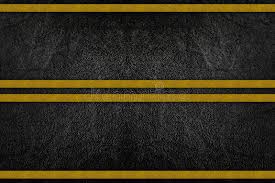 মৃত ব্যক্তির প্রতি জীবিত ব্যক্তির করনীয়ঃ ১
১। মৃত ব্যক্তির চোখ বন্ধ করানোর দো‘আ

 «اللَّهُمَّ اغْفِرْ لِفُلاَنٍ (بِاسْمِهِ) وَارْفَعْ دَرَجَتَهُ فِي الْمَهْدِيِّينَ، وَاخْلُفْهُ فِي عَقِبِهِ فِي الْغَابِرِينَ، وَاغْفِرْ لَنَا وَلَهُ
يَا رَبَّ الْعَالَمِينَ، وَافْسَحْ لَهُ فِي قَبْرِهِ، وَنَوِّرْ لَهُ فِيهِ».
আল্লা-হুম্মাগফির লি ফুলা-নিন (মৃতের নাম বলবে) ওয়ারফা‘ দারাজাতাহু ফিল মাহদিয়্যীন, ওয়াখলুফহু ফী ‘আক্বিবিহী ফিল গা-বিরীন, ওয়াগফির লানা ওয়ালাহু ইয়া রব্বাল আ-লামীন। ওয়াফসাহ্‌ লাহু ফী ক্বাবরিহী ওয়া নাউইর লাহু ফী-হি)।
 “হে আল্লাহ! আপনি অমুককে (মৃত ব্যক্তির নাম ধরে) ক্ষমা করুন; যারা হেদায়াত লাভ করেছে, তাদের মাঝে তার মর্যাদা উঁচু করে দিন; যারা রয়ে গেছে তাদের মাঝে তার বংশধরদের ক্ষেত্রে আপনি তার প্রতিনিধি হোন। হে সৃষ্টিকুলের রব! আমাদের ও তার গুনাহ মাফ করে দিন। তার জন্য তার কবরকে প্রশস্ত করে দিন এবং তার জন্য তা আলোকময় করে দিন।” মুসলিম ২/৬৩৪, নং ৯২০।
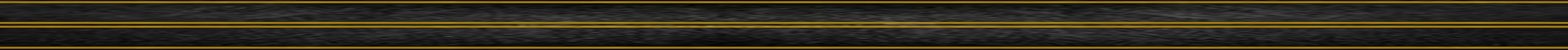 ২। সবর করাঃ  মৃত্যুর সংবাদ শুনে “ইন্না লিল্লাহি ওয়া ইন্না ইলাইহি রাজিঊন” পাঠ করে নিজেকে স্মরন করিয়ে দেয়া এবং ধৈর্য ধারণ করা।
“যখন তারা বিপদে পতিত হয়,তখন বলে, “ইন্না লিল্লাহি ওয়া ইন্না ইলাইহি রাজিউন” (নিশ্চয় আমরা সবাই আল্লাহর জন্য এবং আমরা সবাই তাঁরই সান্নিধ্যে ফিরে যাবো) তারা সে সমস্ত লোক,যাদের প্রতি আল্লাহর অফুরন্ত অনুগ্রহ ও রহমত রয়েছে এবং এসব লোকই হেদায়েত প্রাপ্ত। বাকারা:১৫৬-১৫৭
৩। শোকার্তদের সান্ত্বনা দেওয়ার দো‘আ
 «إِنَّ للَّهِ مَا أَخَذَ، وَلَهُ مَا أَعْطَى، وَكُلُّ شَيْءٍ عِنْدَهُ بِأَجَلٍ مُسَمَّى... فَلْتَصْبِرْ وَلْتَحْتَسِبْ».
 (ইন্না লিল্লা-হি মা আখাযা, ওয়ালাহু মা আ‘তা, ওয়া কুল্লু শাই’ইন ‘ইনদাহু বিআজালিম মুসাম্মা, ফালতাসবির ওয়াল তাহতাসিব) “নিশ্চয় যা নিয়ে গেছেন আল্লাহ্‌ তা তাঁরই, আর যা কিছু প্রদান করেছেন তাও তাঁর। তাঁর কাছে সব কিছুর একটি নির্দিষ্ট সময় রয়েছে। কাজেই সবর করা এবং সওয়াবের আশা করা উচিত।” বুখারী, ২/৮০, নং ১২৮৪; মুসলিম, ২/৬৩৬, নং ৯২৩।
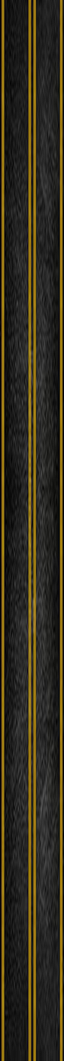 মৃত ব্যক্তির প্রতি জীবিত ব্যক্তির করনীয়ঃ ২
৪। শোক পালনঃ
“যে স্ত্রীলোক আল্লাহ ও কিয়ামতের প্রতি ঈমান রাখে, তার পক্ষে স্বামী ছাড়া অন্য কোন মৃত ব্যক্তির জন্য তিন দিনের বেশী শোক পালন করা জায়েয নয়। অবশ্য তার স্বামীর জন্য সে চার মাস দশদিন শোক পালন করবে।” (বুখারী ১২৮২, ৫৩৩৪, মুসলিম ৩৭৯৮-৩৭৯৯)
শোক প্রকাশ করার উদ্দেশ্যে মৃত ব্যক্তির পরিবার- পরিজনের নিকটে যাওয়ার হুকুম কি?
শরী‘আতে এর কোনো ভিত্তি নেই। কিন্তু কেউ যদি আপনার আত্মীয় হয় এবং আপনি না গেলে আত্মীয়তার সম্পর্ক ছিন্ন হওয়ার ভয় থাকে, তাহলে গেলে সমস্যা নেই। তবে মৃতের পরিবারের সদস্যদের জন্য তাদের বাড়িতে একত্রিত হওয়া এবং শোক প্রকাশকারীদের সাক্ষাত গ্রহণের জন্য অপেক্ষা করা শরী‘আত সম্মত নয়। এমনকি সালাফে ছালেহীনের কেউ কেউ এমন আমলকে নিষিদ্ধ বিলাপ ও মাতমের অন্তর্ভুক্ত গণ্য করেছেন। সেজন্য নিয়ম হল, শোকাহতরা তাদের বাড়ীর দরজা বন্ধ করে দিবে। বাজারে বা মসজিদে তাদের সাথে এমনিতেই কারো সাক্ষাত হয়ে গেলে শোক প্রকাশ করবে। এখানে দু’টি বিষয় উল্লেখযোগ্যঃ
একঃ শোক প্রকাশের জন্য মৃতের পরিবারের কাছে যাওয়া। এটি বৈধ নয়। তবে যেমনটি আমি বলেছি, যদি তার আত্মীয় হয় এবং তাদের কাছে না গেলে আত্মীয়তার সম্পর্ক ছিন্ন হয়ে যাওয়ার ভয় থাকে, তাহলে সেটি ভিন্ন কথা।
দুইঃ শোক প্রকাশকারীদের অভ্যর্থনার জন্য অপেক্ষা করা। এরও কোন ভিত্তি নেই। এর সাথে যদি সান্ত্বনা প্রদানকারীদের খাবারের আয়োজন যোগ করা হয়, তাহলে সালাফে ছালেহীনের কেউ কেউ ইহাকে নিষিদ্ধ বিলাপ ও মাতমের অন্তর্ভুক্ত গণ্য করেছেন।
মহিলাদের কবর যিয়ারত করা বৈধ নয়। কেননা রাসূলুল্লাহ্ সাল্লাল্লাহু আলাইহি ওয়া সাল্লাম অধিক কবর যিয়ারতকারীনী নারীদের উপর লানত (অভিশাপ) করেছেন। (আবূ দাঊদ, তিরমিযী, নাসাঈ) কেননা তারা একধরণের ফিতনা, তাদের ধৈর্য কম। তাই আল্লাহ্ করুণা এবং অনুগ্রহ করে কবর যিয়ারত করা তাদের জন্য নিষিদ্ধ করেছেন। যাতে করে তারা ফিতনায় না পড়ে এবং তাদের দ্বারা অন্যরা ফিতনায় না পড়ে। আল্লাহ্ সকলের অবস্থা সংশোধন করুন। -(শায়খ বিন বায)
তবে মহিলাদের জন্য ক্ববর যিয়ারত করা হারাম; বরং কবীরা গোনাহ। কেননা রাসূল সাল্লাল্লাহু ‘আলাইহি ওয়াসাল্লাম ক্ববর যিয়ারতকারিণীদেরকে অভিশাপ করেছেন। তবে যিয়ারতের নিয়্যত ছাড়াই কোনো মহিলা যদি ক্ববরের পাশ দিয়ে অতিক্রম করে, তাহলে কিছুক্ষণ দাঁড়িয়ে ক্ববরবাসীদের জন্য দো‘আ করলে কোন সমস্যা নেই। সহিহ মুসলিমে বর্ণিত আয়েশা (রাদিয়াল্লাহু ‘আনহা)–এর হাদীছে এমনই ইঙ্গিত পাওয়া যায়. মুসলিম, ‘জানাযা’ অধ্যায়, হা/৯৭৪।
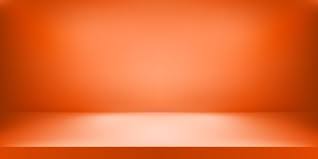 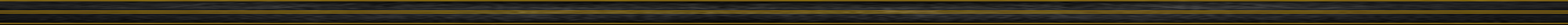 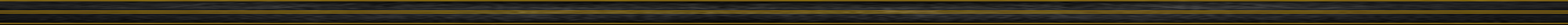 ইমাম মুসলিম মুহাম্মাদ ইবনে ক্বায়স থেকে বর্ণনা করেন, আয়েশা (রাদিয়াল্লাহু ‘আনহা) বলেন, হে আল্লাহ্‌র রাসূল! ক্ববরবাসীদের জন্য আমি কিভাবে দো‘আ করব? রাসূল সাল্লাল্লাহু ‘আলাইহি ওয়াসাল্লাম বলেন, তুমি বলবে,

«السَّلَامُ عَلَى أَهْلِ الدِّيَارِ مِنْ الْمُؤْمِنِينَ وَالْمُسْلِمِينَ وَيَرْحَمُ اللَّهُ الْمُسْتَقْدِمِينَ مِنَّا وَالْمُسْتَأْخِرِينَ وَإِنَّا إِنْ شَاءَ اللَّهُ بِكُمْ لَاحِقُونَ»

‘ক্ববরবাসী মুমিন এবং মুসলমানের উপর শান্তি বর্ষিত হোক। আমাদের অগ্রবর্তী এবং পরবর্তীদের উপর আল্লাহ রহম করুন। আমরা নিশ্চয়ই আপনাদের সাথে মিলিত হব ইনশাআল্লাহ।

এছাড়া বুখারী ও মুসলিমে উম্মে আত্বিইয়া (রাদিয়াল্লাহু ‘আনহা) থেকে বর্ণিত, তিনি বলেন, ‘মৃতের জানাযা ও কাফন-দাফনে শরীক হতে আমাদেরকে নিষেধ করা হত। কিন্তু আমাদের প্রতি কঠোরতা প্রয়োগ করা হত না’। অর্থাৎ এই নিষেধ ছিল মাকরূহ; হারাম নয়। এসব হাদীছ কি স্পষ্ট প্রমাণ করে না যে, মহিলারা যদি যিয়ারত করতে যেয়ে হারাম কার্য এড়িয়ে চলে, তাহলে তারা ক্ববর যিয়ারত করতে পারে? যদি তা না হয়, তাহলে মুহাম্মাদ বিন ক্বায়স বর্ণিত আয়েশা (রাদিয়াল্লাহু ‘আনহা) বর্ণিত উক্ত হাদীছের ব্যাখ্যা কি হবে?
ইতোপূর্বে এ জাতীয় একটি প্রশ্নের জবাব আমরা প্রদান করেছি। আয়েশা (রাদিয়াল্লাহু ‘আনহা)–এর হাদীছের আলোকে আমরা বলেছি, কোন মহিলা ক্ববর যিয়ারতের উদ্দেশ্যে বের হলে তা কবীরা গোনাহ হিসাবে বিবেচিত হবে। কিন্তু যদি সে ক্ববর যিয়ারতের নিয়্যত ছাড়াই ক্ববরের পাশ দিয়ে অতিক্রম করে এবং একটু দাঁড়িয়ে ক্ববরবাসীকে সালাম দেয়, তাহলে তাতে কোনো দোষ নেই। এটিই আয়েশা (রাদিয়াল্লাহু ‘আনহা)–এর হাদীছের ব্যাখ্যা। ফলে হাদীছদ্বয়ের মধ্যে আর বৈপরীত্য থাকল না। ‘আমাদেরকে মৃতের জানাযা ও কাফন-দাফনে শরীক হতে নিষেধ করা হত, কিন্তু আমাদের প্রতি কঠোরতা দেখানো হত না’ উম্মে আত্বিইয়া (রাদিয়াল্লাহু ‘আনহা)-এর এই হাদীছের ব্যাখ্যায় বেশীর ভাগ বিদ্বান বলেছেন, ‘আমাদেরকে মৃতের জানাযা ও কাফন-দাফনে শরীক হতে নিষেধ করা হত’ মর্মে উম্মে আত্বিইয়ার এই বর্ণনাটুকুই ধর্তব্য হবে। আর হাদীছের পরবর্তী অংশ ‘আমাদের উপর কঠোরতা করা হত না’ তাঁর নিজস্ব বুঝ। তবে হতে পারে এটিই রাসূল সাল্লাল্লাহু ‘আলাইহি ওয়াসাল্লাম–এর উদ্দেশ্য। কিন্তু মনে রাখতে হবে, জানাযার কাজে শরীক হওয়া আর ক্ববর যিয়ারত করা এক নয়। কেননা জানাযার কাজে পুরুষ থাকায় তারা মহিলাদেরকে নিষিদ্ধ কাজ থেকে বাধা দিতে পারে; কিন্তু ক্ববর যিয়ারতের ক্ষেত্রে তা তেমনটি সম্ভব হয় না।

[1]. ছহীহ মুসলিম, ‘জানাযা’ অধ্যায়, হা/ ৯৭৪, ৯৭৫ [2]. বুখারী, ‘জানাযা’ অধ্যায়, হা/১২৭৮; মুসলিম, ‘জানাযা’ অধ্যায়, হা/৯৩৮।
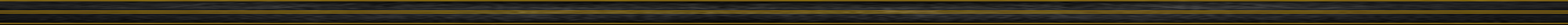 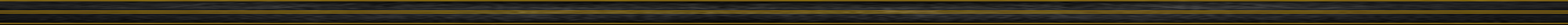 ইসালে সওয়াব করা কি শরিয়ত সম্মত?
উত্তর:
ইসালে সওয়াব বলতে বুঝায়, কোনও নেক আমল করার পর এর সওয়াব মৃত ব্যক্তিকে দান করা বা তার কবরে সওয়াব পৌঁছানো। এটিকে সওয়াব রেসানিও বলা হয়।
মৃত ব্যক্তির উদ্দেশ্যে দুআ করা, দান-সদকা করা, তার পক্ষ থেকে বদলি হজ্জ-উমরা আদায় করা ইত্যাদি দলিল দ্বারা সাব্যস্ত। সুতরাং এগুলো সর্বসম্মতিক্রমে জায়েজ। কিন্তু কুরআন খতম, শবিনাখানি, কুলখানি, ফাতিহাখানি, মিলাদ মাহফিল, সালাত আদায় ইত্যাদি করার পর ইসালে সওয়াব বা মৃত ব্যক্তির উদ্দেশ্যে সওয়াব দান করার সমর্থনে যেহেতু কোনও দলিল নাই তাই নির্ভরযোগ্য অভিমত অনুযায়ী সেগুলো করাও শরিয়ত সম্মত নয়।
ইমাম ইবনে তাইমিয়া রহ. বলেন, “মৃত মুসলিমদের প্রতি সওয়াব দান করা আমাদের সালাফ তথা পূর্ববর্তী মনিষীদের নিয়ম ছিল না বরং তাঁরা মৃতদের জন্য দুআ করতেন। অতএব, তাদের এ নিয়মের বাইরে যাওয়া আমাদের সমীচীন নয়…।” (মাওয়াহিবিল জালীল শারহু মুখতাসিল খালীল ৩/৫২০)
ইসালে সওয়াব তিনটি কারণে জায়েজ নয়। যথা:
◉ এক. ইসলামে সম্পদ দান করা বৈধ প্রমাণিত; সওয়াব দান করা প্রমাণিত নয়। সুতরাং সওয়াব দানের ব্যাপারে যেহেতু কোন প্রমাণ নেই তাই তাকে বৈধ বলাও অন্যায়।
◉ দুই. যে কোন আমলের পুরস্কার বা শাস্তি ইসলামে নির্ধারণ করা রয়েছে। তাছাড়া প্রতিদান পাওয়া কাজের উপর নির্ভরশীল। মানুষ যেমন কাজ করবে তেমন প্রতিদান লাভ করবে। আল্লাহ তায়ালা বলেন,
جَزَاءً بِمَا كَانُوا يَعْمَلُونَ
“তাদের কর্ম অনুপাতে তাদের জন্যে রয়েছে প্রতিদান।” [সূরা সাজদাহঃ ১৭]
সুতরাং এ ক্ষেত্রে কারো এখতিয়ার নেই যে, ইচ্ছা করলেই নিজের আমলের প্রতিদান আরেকজনকে দান করে দিবে।
◉ তিন. সওয়াব মহান আল্লাহর পক্ষ থেকে এক বিশেষ অনুগ্রহ। এ ব্যাপারে আমল কারীর হস্তক্ষেপের কোন সুযোগ নেই। অতএব, নিজের আমলের সওয়াব অন্য কাউকে দান করার অধিকারও তার নেই।
মাওলানা ইসমাইল শহীদ রহ. ‘ঈযাহুল হক’ কিতাবে লিখেছেন, “জীবিত ব্যক্তির পক্ষ থেকে মৃত ব্যক্তির উদ্দেশ্যে সওয়াব বখশীয়ে দেয়া প্রকৃত বিদআত। পক্ষান্তরে আর্থিক ইবাদত (হজ্জ, উমরা, দান-সদকা ইত্যাদি) ক্ষেত্রে বদলী নিযুক্ত করা বৈধ।” 
[ উৎস: কুরআন খানী আওর ঈসালে সওয়াব-মুখতার আহমদ নদভী-অনুবাদক: আব্দুল্লাহিল হাদী বিন আব্দুল জলীল]
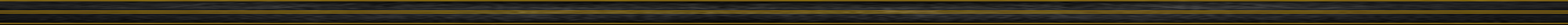 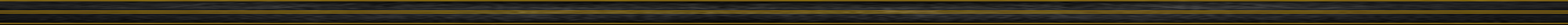 মৃত পিতা মাতা/ মুসলিম ভাইয়ের জন্য করনীয়
**** কুরআন ও সুন্নাহর আলোকে মৃত মা-বাবার জন্য কী ধরনের আমল করা যাবে এবং যে আমলের সওয়াব তাদের নিকট পৌছবে তা উল্লেখ করা হলো: 
১. বেশী বেশী দু‘আ করা  
আল-কুরআনে এসেছে,
رَبِّ ٱرۡحَمۡهُمَا كَمَا رَبَّيَانِي صَغِيرٗا        
‘‘হে আমার রব, তাদের উভয়ের প্রতি রহম কর, যেমন তারা আমাকে শৈশবকালে লালন-পালন করেছেন’’ (সূরা বানী ইসরাঈলঃ ২৪)
 رَبَّنَا ٱغۡفِرۡ لِي وَلِوَٰلِدَيَّ وَلِلۡمُؤۡمِنِينَ يَوۡمَ يَقُومُ ٱلۡحِسَابُ ٤١﴾ [ابراهيم: ٤١]  
‘‘হে আমাদের রব, রোজ কিয়ামতে আমাকে, আমার পিতা-মাতা ও সকল মুমিনকে ক্ষমা করে দিন’’ (সুরা ইবরাহীমঃ ৪১) 
এছাড়া আল্লাহ রাব্বুল আলামীন পিতা-মাতার জন্য দূ‘আ করার বিশেষ নিয়ম শিক্ষা দিতে গিয়ে বলেনঃ
رَّبِّ ٱغۡفِرۡ لِي وَلِوَٰلِدَيَّ وَلِمَن دَخَلَ بَيۡتِيَ مُؤۡمِنٗا وَلِلۡمُؤۡمِنِينَ وَٱلۡمُؤۡمِنَٰتِۖ وَلَا تَزِدِ ٱلظَّٰلِمِينَ إِلَّا تَبَارَۢا ٢٨ ﴾ [نوح: ٢٨  
‘হে আমার রব! আমাকে, আমার পিতা-মাতাকে, যে আমার ঘরে ঈমানদার হয়ে প্রবেশ করবে তাকে এবং মুমিন নারী-পুরুষকে ক্ষমা করুন এবং ধ্বংস ছাড়া আপনি যালিমদের আর কিছুই বাড়িয়ে দেবেন না।(সূরা নুহ: ২৮)
মা-বাবা এমন সন্তান রেখে যাবেন যারা তাদের জন্য দোয়া করবে। আবু হুরায়রা রাদিয়াল্লাহু আনহু থেকে বর্ণিত হাদীসে রাসূলুল্লাহ সাল্লাল্লাহু আলাইহি ওয়াসাল্লাম বলেছেন,
 মানুষ মৃত্যুবরণ করলে তার যাবতীয় আমল বন্ধ হয়ে যায়, তবে ৩ টি আমল বন্ধ হয় না-
ক. সদকায়ে জারিয়া 
খ. এমন জ্ঞান-যার দ্বারা উপকৃত হওয়া যায় 
গ. এমন নেক সন্তান- যে তার জন্য দু‘আ করে সহিহ মুসলিম: ৪৩১০
২. দান-সাদকাহ করা, বিশেষ করে সাদাকায়ে জারিয়াহ প্রদান করা
আয়েশা রাদিয়াল্লাহু আনহা বলেনঃ ‘‘জনৈক ব্যক্তি রাসূলুল্লাহ সাল্লাল্লাহু আলাইহি ওয়াসাল্লাম এর কাছে এসে বললেন, হে আল্লাহর রাসূল আমার মা হঠাৎ মৃত্যু বরণ করেছেন। তাই কোন অসিয়ত করতে পারেন নি। আমার ধারণা তিনি যদি কথা বলার সুযোগ পেতেন তাহলে দান-সাদকা করতেন। আমি তাঁর পক্ষ থেকে সাদকা করলে তিনি কি এর সাওয়াব পাবেন? রাসূলুল্লাহ সা. বললেন হ্যাঁ, অবশ্যই পাবেন।’’ সহীহ মুসলিম: ২৩৭৩
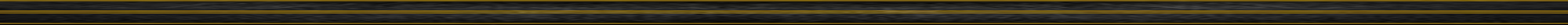 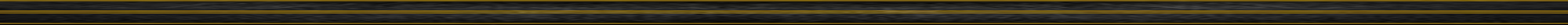 উপকারী এবং স্থায়ী দান কয়েক প্রকার: (বিভিন্ন প্রকার সদকায়ে জারিয়ার উদাহরন)

১) পানির ব্যবস্থা করা (বিশুদ্ধ পানির জন্য ফিল্টার দিতে পারেন)
২) এতিমের/ বিধবার প্রতিপালনের দায়িত্ব গ্রহণ করা 
৩) অসহায় মানুষের বাসস্থান/কর্ম সংস্থান তৈরি করা 
৪) গরীব তালিবে ইলমকে সাহায্য-সহযোগিতা করা। কুর’আনের হাফেজ হতে সহায়তা করা।
৫) দাতব্য চিকিৎসালয় বা হাসপাতাল নির্মান, একটি হুইল চেয়ার বা বেড বা চেয়ার দান করা 
৬) মসজিদ নির্মান। মসজিদে ফ্যান,বই, ইত্যাদি হাদিয়া হিসেবে দেয়া।
৭। জ্ঞান অর্জনের জন্য সঠিক বই হাদিয়া দেয়া ( বেসিক জ্ঞানের জন্য সহিহ ঈমান, সালাত, অজু, গোসল ফরয ওয়াজিব, শিরক বিদয়াত ইত্যাদি)
৮। রক্ত দান করা/ চিকিৎসায় সহযোগীতা করা
৯। ফলদায়ক গাছ লাগানো ( আপনি দূরে কোথাও সফরে যাচ্ছেন, রাস্তার পাশের পড়ে থাকা জমিতে ফলের বীজ ছিটিয়ে দিতে পারেন)
১০। কল্যানমূলক কাজ যা মানুষের মৌ্লিক চাহিদাকে পূর্ণ করে সেটা শরীয়ত মুতাবিক ব্যবস্থা করে দেয়া।
১১। কল্যানমূলক জ্ঞান বিতরন ও পাঠাগার গঠন করে দেয়া।
জীবিত মানুষের পক্ষ থেকে মৃত মানুষের নিকট সওয়াব পৌঁছানোর ব্যাপারে উপরোল্লোখিত হাদীস সমূহ দ্বারা আমাদের ব্যবস্থা নেয়া প্রয়োজন।
১. বেশী বেশী দু‘আ করা 
২. দান-সাদকাহ করা, বিশেষ করে সাদাকায়ে জারিয়াহ প্রদান করা
৩। মা-বাবার পক্ষ থেকে সিয়াম পালন
৪। হজ্জ বা উমরাহ করা
৫. মা-বাবার পক্ষ থেকে কুরবানী করা
৬. মা-বাবার অসিয়ত পূর্ণ করা 
৭. মা-বাবার বন্ধুদের সম্মান করা
৮. মা-বাবার আত্নীয়দের সাথে সম্পর্ক রাখা 
৯. ঋণ পরিশোধ করা 
১০. কাফফারা আদায় করা
১১. ক্ষমা প্রার্থনা করা 
১২. মান্নত পূরণ করা
১৩. মা-বাবার ভাল কাজসমূহ জারী রাখা
১৪. কবর যিয়ারত করা 
১৫. ওয়াদা করে গেলে তা বাস্তবায়ন করা
১৬. কোন গুনাহের কাজ করে গেলে তা বন্ধ করা 
১৭. মা-বাবার পক্ষ থেকে মাফ চাওয়া
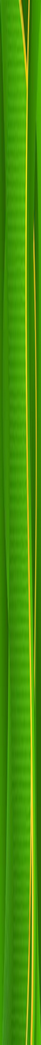 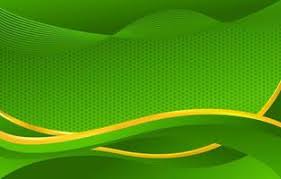 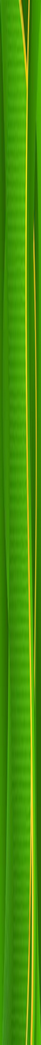 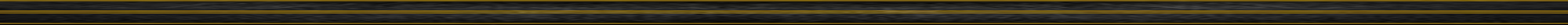 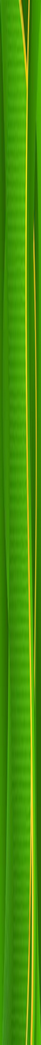 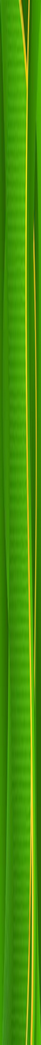 ‘‘আবু উসায়দ মালিক ইবন রবী‘আহ রাদিয়াল্লাহু আনহু হতে বর্ণিত, তিনি বলেন, একদা আমরা নবী সাল্লাল্লাহু আলাইহি ওয়াসাল্লাম এর কাছে ছিলাম, এমতাবস্থায় বনী সালামার এক ব্যক্তি এসে বলল, ইয়া রাসূলুল্লাহ সাল্লাল্লাহু আলাইহি ওয়াসাল্লাম আমার পিতা-মাতার মৃত্যুর পর এমন কোন সদাচরণ কি বাকী আছে যা আমি তাঁদের সাথে করতে পারি ? তিনি বললেন, হ্যা, তাঁদের জন্য দু‘আ ও ক্ষমা প্রার্থনা করা, তাঁদের মৃত্যুর পর তাঁদের কৃত প্রতিশ্রুতিগুলো পূর্ণ করা, তাঁদের বন্ধু-বান্ধবদের সম্মান করা এবং সে আত্মীয়গুলো রক্ষা করা, যেগুলো শুধু তাঁদের বন্ধনের কারনেই রক্ষা করা হয়ে থাকে।’’[ইবন মাজাহ, কিতাবুল আদব, হাদীস নং ৩৬৫৪।
আনাস রা. হতে বর্ণিত, রাসূল সা. ইরশাদ করেনঃ
 “সাত প্রকার কাজের সওয়াব মারা যাওয়ার পরও বান্দার কবরে পৌঁছতে থাকে। যে ব্যক্তি দ্বীনী ইলম শিক্ষা দেয়, নদী-নালায় পানি প্রবাহের ব্যবস্থা করে, কুপ খনন করে, খেজুর গাছ রোপন করে, মসজিদ তৈরী করে, কুরআনের উত্তরাধিকারী রেখে যায় অথবা এমন সুসন্তান রেখে যায় যে তার মারা যাওয়ার পরও তার জন্য আল্লাহর নিকট ক্ষমার জন্য দুয়া করে।  
 আল্লামা আলবানী (রাহ:) কর্তৃক রচিত সহীহুত তারগীব ওয়াত্ তারহীব:৭৩
•	দ্বীনী ইলম শিক্ষা দেয়া
•	নদী-নালায় পানি প্রবাহের ব্যবস্থা করা,
•	কুপ খনন করা,
•	ফলবান গাছ রোপন করা,
•	মসজিদ তৈরী করা,
•	কুরআনের উত্তরাধিকারী রেখে যাওয়া অথবা
• এমন সুসন্তান রেখে যাওয়া যে তার মারা যাওয়ার পরও তার জন্য আল্লাহর নিকট ক্ষমার জন্য দু’আ করে।
মৃত ব্যক্তি ও কবর-মাজার সংক্রান্ত বর্জনীয় বিষয় সমূহ: (১৫টি)
১) একান্ত জরুরি কোন কারণ ছাড়া কাফন-দাফন বিলম্ব করা উচিৎ নয়।
২) অনুরূপভাবে মৃত্যুর সংবাদ জানিয়ে দূর-দূরান্তে দীর্ঘ সময় মাইকিং করাও উচিৎ নয় বরং জানাজার সময় জানানো এবং দাফনে অংশ গ্রহণের আহ্বান জানিয়ে স্থানীয় লোকজনকে সংবাদ দেয়ায় যথেষ্ট। একান্ত জরুরি হলে সামান্য কিছু মাইকিং করা যেতে পারে।
৩) কারও মৃত্যুর পর পর তার স্ত্রী-পরিবার ও সন্তান সন্তান-সন্ততিদের চিৎকার করে কান্নাকাটি করা, মাতম করা, কাপড় ছেঁড়া, মাথার চুল ছেঁড়া, শরীরে আঘাত করা, মাটিতে গড়াগড়ি করা ইত্যাদি হারাম কাজ ও জাহিলিয়াতের রীতিনীতি।বরং এ ক্ষেত্রে ‘ইন্নালিল্লাহি ওয়া ইন্না ইলাহি রাজিউন’ পাঠ করতে হবে এবং ধৈর্য ধারণ করতে হবে।
অবশ্য নীরবে-নিভৃতে সামান্য কিছু ক্রন্দন করা বা প্রিয়জন হারানোর বেদনায় দু চোখ বেয়ে অশ্রু গড়িয়ে পড়া দোষিণীয় নয়।এ ছাড়া আরও যে সব কাজ শরিয়ত বহির্ভূত ও বিদআত রয়েছে সেগুলো
৪) লাশের চারপাশে বসে কুরআন তিলাওয়াত করা (সূরা ইয়াসিন পাঠের হাদিস জইফ)।
৫) মৃত ব্যক্তির নামাজের কাফফারা হিসেবে তার ওয়ারিশদের নিকট চাল, ডাল বা টাকা-পয়সা আদায় করা।
৬) লাশ দাফনের পরে সম্মিলিত দুআ-মুনাজাত করা।
৭) গোসল, জানাজা ও দাফন ক্রিয়ায় অংশ গ্রহণকারী ব্যক্তিদের নাম লিস্ট করে ৩য় দিনে বিশেষভাবে তাদের জন্য ভোজ সভার আয়োজন করা।
৮) যে স্থানে মৃত ব্যক্তির লাশ ছিল সে স্থানে ৪০ দিন পর্যন্ত আগরবাতি, মোমবাতি ইত্যাদি জ্বালিয়ে রাখা।
৯) মারা যাওয়ার ৪০তম দিনে চল্লিশা পালন করা।
১০) মৃত বার্ষিকী, ওরস, কুলখানি, মিলাদ মাহফিল ও ইসালে সওয়াব বা সওয়াব রেসানি অনুষ্ঠান করা।
১১) কুরআন খতম বা শবিনাখানি করার পর মৃত ব্যক্তির কবরে সওয়াব বখশানো।
১২) কবরকে অতিরিক্ত উঁচু করা, পাকা করা, কবরকে সুরম্য প্রাচীর দ্বারা পরিবেষ্টন করা, কবরের দেয়ালে চুনকাম করা, তাতে কুরআনের আয়াত, বিভিন্ন উপদেশ মূলক বাণী বা মৃতের পরিচিতি ইত্যাদি লেখা, কবরের দেয়ালে চুমু খাওয়া, মসজিদের মধ্যে কবর দেয়া, কবরের উপর শামিয়ানা বা ছাদ দেয়া, কবরে ফ্যান বা এসি স্থাপন করা, কবরের মোমবাতি ও আগরবাতি জ্বলানো ইত্যাদি সব হারাম।
১৩) নির্দিষ্ট দিনে কবর জিয়ারতের জন্য একত্রিত হওয়া। যেমন: জুমার দিন, কথিত শবে বরাতে, শবে কদরে, দু ঈদের রাত ইত্যাদি।
এগুলো সব দ্বীনের মধ্যে নব আবিষ্কৃত বিদআত-যা আমাদের সমাজের ব্যাপকভাবে প্রচলিত রয়েছে। এগুলো অবশ্যই পরিত্যাজ্য।
১৪) কবরে শায়িত নবী বা অলি-আউলিয়ার উদ্দেশ্যে মান্নত পেশ করা, পশু জবেহ করা, তাদের কাছে সাহায্য প্রার্থনা করা, কবরকে উদ্দেশ্য করে সেজদা দেয়া, রোগমুক্তি কামনা করা, বিপদাপদে উদ্ধার কামনা করা, তাদেরকে ওসিলা মনে করা, তাদের উদ্দেশ্যে পশু জবেহ করা ইত্যাদি শিরক।
১৫) মৃত ব্যক্তির কফিন বা তার কবরের উদ্দেশ্যে ফুল দেয়া, স্যালুট দেয়া বা শ্রদ্ধা নিবেদন করা অমুসলিমদের অন্ধ অনুকরণ ছাড়া অন্য কিছু নয়। সুতরাং নি:সন্দেহে এগুলো হারাম ও অবশ্যই পরিত্যাজ্য।     লেখক: আব্দুল্লাহিল হাদী বিন আব্দুল জলীল।  দাঈ, জুবাইল দাওয়াহ সেন্টার, সৌদি আরব।
প্রশ্ন উত্তর
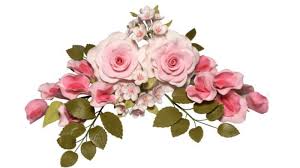 মৃতকে দাফনের পূর্বে তার পক্ষে সাক্ষ্য গ্রহণের রেওয়াজ কিছু কিছু মুসলিম সমাজে প্রচলিত আছে। মৃতের কোন আত্মীয় বা অভিভাবক জনগণকে উদ্দেশ্য করে বলে, আপনারা মৃতের ব্যাপারে কি সাক্ষ্য প্রদান করবেন? তখন তারা তার ব্যাপারে সততার সাক্ষ্য প্রদান করে। এসব কর্মকাণ্ডের কোন ভিত্তি কি শরী‘আতে আছে?
শরী‘আতে এর কোন ভিত্তি নেই এবং কারো জন্য এরূপ বলাও উচিৎ নয়। কেননা এটি বিদ‘আতের অন্তর্ভুক্ত। তাছাড়া তার ব্যাপারে কেউ অসততার সাক্ষ্য দিতেও পারে, আর সে ক্ষেত্রে সেটি হবে তার জন্য অপমান এবং লাঞ্ছনার বিষয়। কারণ এ বিষয়ে একটি হাদীছ পাওয়া যায়। রাসূল সাল্লাল্লাহু ‘আলাইহি ওয়াসাল্লাম একদা তাঁর ছাহাবীগণের সঙ্গে ছিলেন। এমতাবস্থায় একটি মৃতকে তাঁদের পাশ দিয়ে নিয়ে যাওয়া হল এবং তাঁরা তার প্রশাংসা করলেন। তখন রাসূল সাল্লাল্লাহু ‘আলাইহি ওয়াসাল্লাম বললেন, ‘অপরিহার্য হয়ে গেছে’। এরপর আরেকটি লাশ তাঁদের পাশ দিয়ে গেল কিন্তু তাঁরা তার বদনাম করলেন। অতঃপর রাসূল সাল্লাল্লাহু ‘আলাইহি ওয়াসাল্লাম বললেন, ‘অপরিহার্য হয়ে গেছে’। ছাহাবীগণ (রাদিয়াল্লাহু ‘আনহুম) জিজ্ঞেস করলেন, ‘অপরিহার্য হয়ে গেছে’ অর্থ কি? রাসূল সাল্লাল্লাহু ‘আলাইহি ওয়াসাল্লাম বললেন, ‘তোমরা যার প্রশংসা করলে, তার জন্য জান্নাত অপরিহার্য হয়ে গেছে। আর তোমরা যার বদনাম করলে, তার জন্য জাহান্নাম অপরিহার্য হয়ে গেছে। বুখারী, ‘জানাযা’ অধ্যায়, হা/১৩৮৬; মুসলিম, ‘জানাযা’ অধ্যায়, হা/৯৪৯।
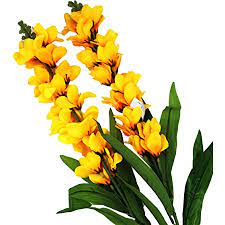 কোন্‌ কোন্‌ সময়ে জানাযার ছালাত আদায় করা নিষেধ? 
আর কেনইবা ফজরের পূর্বে এবং আছরের পূর্বে মানুষ জানাযা ছালাত পড়ে না- বিশেষ করে কা‘বা ও মসজিদে নববীতে- অথচ তারা ঐসময় সমবেত থাকে?
তিনটি সময়ে আমাদেরকে ছালাত আদায় করতে এবং মুর্দা দাফন করতে নিষেধ করা হয়েছেঃ সূর্যোদয়ের সময় থেকে সূর্য্য সামান্য পরিমাণ উপরে উঠা পর্যন্ত, ভরা দুপুর বেলায় অর্থাৎ সূর্য ঢলে যাওয়ার ১০ মিনিট মত আগে এবং সূর্যাস্তের সময়। উক্ত তিন সময় হল নিষিদ্ধ সময়। 
উক্ববা বিন আমের রাদিয়াল্লাহু ‘আনহু বর্ণিত হাদীছে এসেছে, তিনি বলেন, রাসূল সাল্লাল্লাহু ‘আলাইহি ওয়াসাল্লাম আমাদেরকে তিন সময়ে ছালাত আদায় করতে এবং মুর্দা দাফন করতে নিষেধ করেছেন।মুসলিম, ‘মুসাফিরদের ছালাত’ অধ্যায়, হা/৮৩১।
 অতঃপর তিনি উক্ত তিনটি সময় উল্লেখ করেন।

তবে ফজর ও আছরের পরে যেহেতু জানাযার ছালাত আদায় করতে কোনো নিষেধ নেই, সেহেতু ফজর ও আছরের পূর্বে আগেভাগে জানাযা ছালাত আদায়ের কোনো প্রয়োজন নেই।
মুর্দাকে প্রস্তত করা, তাকে গোসল দেওয়া, কাফন পরানো, তার জানাযার ছালাত পড়া অথবা তাকে দাফন করার ক্ষেত্রে আত্মীয়-স্বজন আসা পর্যন্ত বিলম্ব করার হুকুম কি?
মৃতের দাফন সম্পন্ন করার ক্ষেত্রে বিলম্ব করা সুন্নাত পরিপন্থী এবং রাসূল সাল্লাল্লাহু ‘আলাইহি ওয়াসাল্লাম-এর আদেশ বিরোধী। রাসূল সাল্লাল্লাহু ‘আলাইহি ওয়াসাল্লাম বলেন, ‘তোমরা তাড়াতাড়ি মৃত ব্যক্তির দাফনকার্য সম্পন্ন করো। কেননা সে যদি পূণ্যবান হয়, তাহলে তার জন্য উত্তম পরিণতি রয়েছে, তাকে তোমরা কল্যাণের দিকে নিয়ে যাচ্ছ। আর যদি সে এর ব্যতিক্রম হয়, তাহলে তার জন্য খারাপ রয়েছে, যাকে তোমরা তোমাদের কাঁধ থেকে (তাড়াতড়ি) নামিয়ে দিচ্ছ’। বুখারী, ‘জানাযা’ অধ্যায়, হা/১৩১৫; মুসলিম, ‘জানাযা’ অধ্যায়, হা/৯৪৪।

সামান্য পরিমাণ বিলম্ব করা যেতে পারে। যেমনঃ কারো জন্য ১/২ ঘন্টা অপেক্ষা করা। মনে রাখতে হবে, দীর্ঘ সময় বিলম্ব করা মৃতের উপর অবিচার করার শামিল। কেননা নেকাত্মাকে যখন তার পরিবার গোরস্থানের উদ্দেশ্যে নিয়ে বের হয়, তখন সে বলে, আমাকে দ্রুত নিয়ে যাও, আমাকে দ্রত নিয়ে যাও। বুখারী, ‘জানাযা’ অধ্যায়, হা/১৩৮০।
 বুঝা গেল, সে দ্রুততা কামনা করে। কেননা তাকে কল্যাণ ও অশেষ ছওয়াবের ওয়াদা করা হয়েছে।
মসজিদে মৃতের জানাযা সংঘটিত হওয়ার পর আরও কয়েকজন তার জানাযা পড়তে আসছে হেতু অন্তত দশ মিনিটের জন্য হলেও কি মৃতের দাফনকর্ম বিলম্বিত করা জায়েয?
দ্রুত মৃতের দাফন কাজ সম্পন্ন করা সুন্নাত এবং উত্তম। কারো জন্য অপেক্ষা করতে হবে না। যারা দেরীতে আসবে, তারা মৃত ব্যক্তির দাফনের পরে হলেও তার জানাযা পড়ে নিতে পারবে। কেননা রাসূল সাল্লাল্লাহু ‘আলাইহি ওয়াসাল্লাম মৃতের দাফন সম্পন্ন হওয়ার পর তার ক্ববরকে কেন্দ্র করে জানাযার ছালাত আদায় করেছেন মর্মে প্রমাণিত হয়েছে।. বুখারী, ‘আযান’ অধ্যায়, হা/৮৫৭; মুসলিম, ‘জানাযা’ অধ্যায়, হা/৯৫৪।
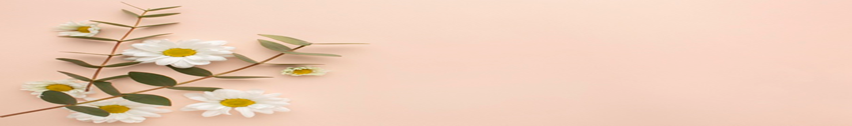 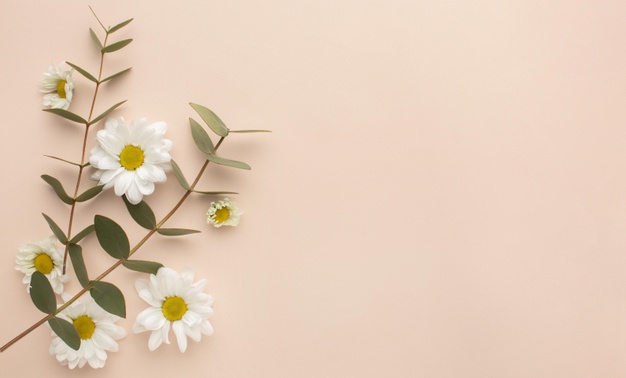 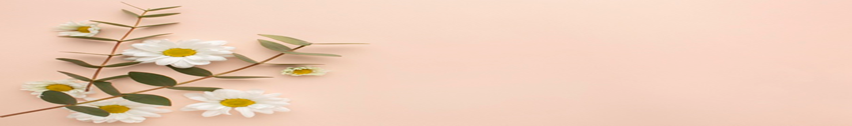 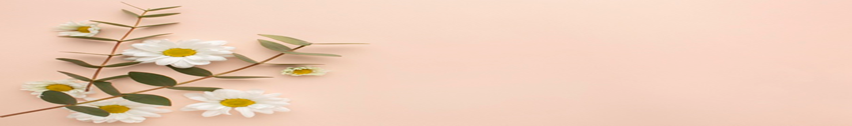 সবক্ষেত্রে গায়েবানা জানাযা কি শরী‘আত সম্মত?


বিদ্বানগণের অগ্রাধিকারযোগ্য অভিমত হচ্ছে, যার জানাযা পড়া হয়নি, কেবল তার ক্ষেত্র ব্যতীত অন্য কারো গায়েবানা জানাযা শরী‘আত সম্মত নয়। যেমনঃ কেউ যদি কাফের রাষ্ট্রে মৃত্যুবরণ করে এবং তার জানাযা পড়া না হয়, তাহলে তার গায়েবানা জানাযা পড়া আবশ্যক। কিন্তু যদি তার জানাযার ছালাত সম্পন্ন হয়, তাহলে সঠিক কথা হল, তার গায়েবানা জানাযা শরী‘আতসম্মত নয়। কেননা বাদশাহ নাজাশী ছাড়া অন্য কারো গায়েবানা জানাযার কথা হাদীছে আসেনি। বুখারী, ‘জানাযা’ অধ্যায়, হা/১৩১৩২৭; মুসলিম, ‘জানাযা’ অধ্যায়, হা/৯৫১।

 আর নাজাশীর জানাযার ছালাত তাঁর দেশে সম্পন্ন হয়েছিল না। সে কারণে রাসূল সাল্লাল্লাহু ‘আলাইহি ওয়াসাল্লাম মদ্বীনাতে তাঁর গায়েবানা জানাযা আদায় করেছিলেন। অনেক বড় বড় ব্যক্তি রাসূল সাল্লাল্লাহু ‘আলাইহি ওয়াসাল্লাম-এর জীবদ্দশায় মৃত্যুবরণ করেন, কিন্তু তিনি তাদের গায়েবানা জানাযা পড়েছেন মর্মে কিছুই বর্ণিত হয় নি।

কোন কোন বিদ্বান বলেন, যার মাল দ্বারা বা ইল্‌ম দ্বারা দ্বীনের উপকার সাধিত হয়, এমন ব্যক্তির গায়েবানা জানাযা পড়া যেতে পারে। পক্ষান্তরে যার অবস্থা এমনটি হবে না, তার গায়েবানা জানাযা পড়া যাবে না। আবার কেউ কেউ বলেন, সবার গায়েবানা জানাযা পড়া যাবে। কিন্তু এটি অতীব দুর্বল অভিমত।
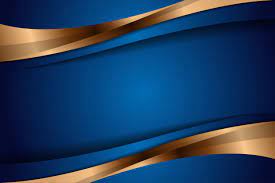 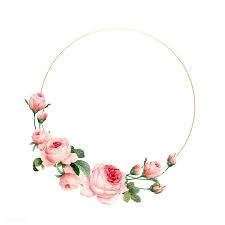 অসম্পূর্ণ সন্তানকে রূহ প্রদানের আগেই সে গর্ভচ্যুত হলে তার জানাযা পড়তে হবে না। উল্লেখ্য যে, গর্ভধারণের চার মাসে রূহ বা আত্মা প্রদান করা হয়। ইবনে মাসঊদ রাদিয়াল্লাহু ‘আনহু বলেন, রাসূল সাল্লাল্লাহু ‘আলাইহি ওয়াসাল্লাম এরশাদ করেন, ‘তোমাদের যে কাউকে তার মায়ের গর্ভে চল্লিশ দিন পর্যন্ত শুক্র অবস্থায় রাখা হয়। তারপরের চল্লিশ দিনে সে রক্তপিণ্ডে পরিণত হয়। তৎপরবর্তী চল্লিশ দিনে গোশতপিণ্ডে পরিণত হয়। অতঃপর তার কাছে ফেরেশতা পাঠানো হয়, তিনি তাতে আত্মার সঞ্চার করেন এবং তাকে চারটি বিষয়ে নির্দেশ দেওয়া হয়ঃ তার রিযিক্ব, তার আয়ূ, তার আমল এবং সে সৌভাগ্যবান হবে নাকি দুর্ভাগা’।
কিন্তু গর্ভচ্যুত অপূর্ণাঙ্গ সন্তানের পেটে আসা যদি চার মাস পূর্ণ হয়, তাহলে তাকে গোসল করাতে হবে, কাফন পরাতে হবে। অনুরূপভাবে তার জানাযা ছালাত পড়াতে হবে এবং মুসলিমদের সাথে ক্ববরস্থানে তাকে দাফন করতে হবে। আর চার মাস পূর্ণ না হলে গোসল, কাফন, জানাযা কোনটাই করতে হবে না এবং তাকে যেকোন জায়গায় দাফন করলে চলবে।

[1]. বুখারী, ‘সৃষ্টির প্রারম্ভ’ অধ্যায়, হা/৩২০৮; মুসলিম, ‘তাক্বদীর’ অধ্যায়, হা/২৬৪৩।
অকাল প্রসূত ভ্রূণের (গর্ভচ্যুত অসম্পূর্ণ সন্তান) জানাযা পড়তে হবে কি না?
মৃত ব্যক্তির দিকে ফিরে তাকে সালাম করবে এবং তার জন্য দো‘আ করবে। ক্বিবলামুখী হওয়ার প্রয়োজন নেই।

 যিয়ারতকারী ক্ববরসমূহকে সামনে করে দাঁড়াবে এবং ক্ববরবাসীদেরকে সালাম প্রদান করবে; যেমনটি রাসূল সাল্লাল্লাহু ‘আলাইহি ওয়াসাল্লাম বাকী‘ নামক ক্ববরস্থান যিয়ারতের সময় করতেন। তিনি বলতেন:

«السَّلاَمُ عَلَيْكُمْ دَارَ قَوْمٍ مُؤْمِنِينَ, وَإِنَّا إِنْ شَاءَ اللَّهُ بِكُمْ لاَحِقُونَ. يَرْحَمُ اللَّهُ الْمُسْتَقْدِمِينَ مِنَّا وَمِنْكُمْ وَالْمُسْتَأْخِرِينَ. نَسْأَلُ اللهَ لَنَا وَلَكُمُ الْعَافِيَةَ, اَللَّهُمَّ لاَ تَحْرِمْنَا أَجْرَهُمْ, وَلاَ تَفْتِنَّا بَعْدَهُمْ, وَاغْفِرْ لَنَا وَلَهُمْ»

‘হে ক্ববরবাসী মুমিনগণ! আপনাদের উপর শান্তি বর্ষিত হোক। আমরাও ইনশাআল্লাহ আপনাদের সাথে মিলিত হব। আমাদের ও আপনাদের অগ্রবর্তী ও পরবর্তীদের উপরে আল্লাহ রহম করুন। আমরা আমাদের ও আপনাদের জন্য আল্লাহ্‌র কাছে নিরাপত্তা প্রার্থনা করছি। হে আল্লাহ! তাদের পূণ্য থেকে আপনি আমাদেরকে বঞ্চিত করবেন না। তাদের মৃত্যুর পরে আমাদেরকে আপনি ফেতনায় ফেলবেন না। আপনি আমাদেরকে এবং তাদেরকে ক্ষমা করে দিন’।ছহীহ মুসলিম, ‘জানাযা’ অধ্যায়, হা/ ৯৭৪, ৯৭৫।


শাইখ মুহাম্মাদ ইবন সালেহ আল-উসাইমীন রহ.
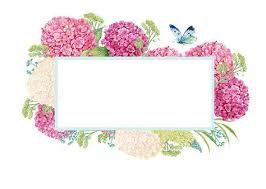 মৃত ব্যক্তিকে সালাম প্রদানের সময় ক্বিবলামুখী হওয়া কি শরী‘আত সম্মত?
কাফির-মুশরিকদের কবর জিয়ারতঃ
আবু হুরাইরা রা. থেকে বর্ণিত,
“নবী সাল্লাল্লাহু আলাইহি ওয়া সাল্লাম তাঁর মায়ের কবর যিয়ারত করতে গিয়ে কাঁদলেন এবং তাঁর সাথে যে সাহাবীগণ ছিলেন তারাও কাঁদলেন। অতঃপর তিনি বললেন,“আমি আমার মায়ের জন্য আল্লাহর কাছে ক্ষমা প্রার্থনা করার আবেদন জানিয়েছিলাম কিন্তু আমাকে সে অনুমতি প্রদান করা হয়নি। তবে আমি মায়ের কবর যিয়ারতের জন্যে আবেদন জানালে তিনি তা মঞ্জুর করেন। অতএব, তোমরা কবর যিয়ারত কর। কেননা কবর যিয়ারত করলে মৃত্যুর কথা স্মরণ হয়।” [সহীহ মুসলিম, হা/৯৭৬, মুসতাদরাক আলাস সাহীহাইন, অধ্যায়: কিতাবুল জানায়েয, অনুচ্ছেদ: রাসূল সাল্লাল্লাহু আলাইহি ওয়া সাল্লাম কর্তৃক তাঁর মায়ের কবর যিয়ারত করা। হা/১৪৩০]
অন্য বর্ণনায় রয়েছে,
أَلا فَزُورُوهَا ، فَإِنَّهَا تُذَكِّرُ الآخِرَةَ
“সুতরাং তোমরা কবর যিয়ারত কর। কেননা এতে আখিরাতের কথা স্বরণ হয়।”
✔️১) কবর জিয়ারতের উদ্দেশ্য হলো মৃত্যু এবং আখিরাতের কথা স্মরণ করা।
✔️২) কাফির-মুশরিকদের কবর জিয়ারত করাও জায়েজ।
✔️ ৩) মৃত কাফের-মুশরিকদের জন্য দোয়া করা বা ক্ষমা প্রার্থনা করা জায়েজ নয়। কেননা রাসূল সাল্লাল্লাহু আলাইহি ওয়াসাল্লাম এর মা মুশরিক অবস্থায় মৃত্যুবরণ করার কারণে আল্লাহ তাআলা তাঁকে তার জন্য ক্ষমা প্রার্থনা করার অনুমতি দেন নি কিন্তু শুধু কবর জিয়ারতের অনুমতি দিয়েছেন।
কুরআনে কাফির-মুশরিকদের জন্য ক্ষমা প্রার্থনার ব্যাপারে স্পষ্ট নিষেধাজ্ঞা এসেছে। আল্লাহ তা’আলা বলেন,
مَا كَانَ لِلنَّبِيِّ وَٱلَّذِينَ ءَامَنُوٓاْ أَن يَسۡتَغۡفِرُواْ لِلۡمُشۡرِكِينَ وَلَوۡ كَانُوٓاْ أُوْلِي قُرۡبَىٰ مِنۢ بَعۡدِ مَا تَبَيَّنَ لَهُمۡ أَنَّهُمۡ أَصۡحَٰبُ ٱلۡجَحِيمِ
“আত্মীয়-স্বজন হলেও মুশরিকদের জন্য ক্ষমা প্রার্থনা করা নবী ও যারা ঈমান এনেছে তাদের জন্য সংগত নয় যখন এটা সুস্পষ্ট হয়ে গেছে যে, নিশ্চিতই তারা প্রজ্বলিত আগুনের অধিবাসী।” [সূরা তাওবা: ১১৩]
 সৌদি আরবের সাবেক গ্রান্ড মুফতি প্রখ্যাত ফকিহ শায়খ আব্দুল্লাহ বিন বায রহ. কে প্রশ্ন করা হয়, কাফেরদের কবর জিয়ারত করা কি জায়েজ?
উত্তরে তিনি বলেন, “শিক্ষা গ্রহণের উদ্দেশ্য হলে এতে কোন সমস্যা নেই। কেননা রাসূল সাল্লাল্লাহু আলাইহি ওয়াসাল্লাম তাঁর মায়ের কবর জিয়ারত করেছেন। তিনি তাঁর রবের কাছে তার জন্য ক্ষমা প্রার্থনা করার অনুমতি চাইলে অনুমতি দেন নি। তবে কেবল কবর জিয়ারত করার অনুমতি দিয়েছেন।”
[সূত্র: মাজমু ফাতাওয়া ওয়া মাকালাত, ১৩/৩৩৭-শাইখ বিন বায
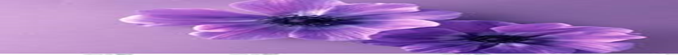 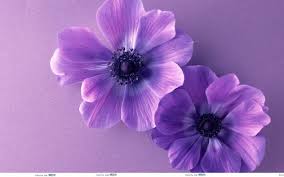 প্রশ্ন : কবর জিয়ারতের সময় সূরা ফাতেহা পাঠ করা, অথবা কুরআনের কোন অংশ পাঠ করা কি বৈধ, আর এর দ্বারা সে কি উপকৃত হবে ?

উত্তর : বিশুদ্ধ হাদিস থেকে প্রমাণিত রাসূলুল্লাহ সা কবর যিয়ারত করতেন এবং কিছু বাক্য দ্বারা তিনি কবরবাসীদের জন্য দু‘আ করতেন, যা তিনি সাহাবাদের শিখিয়েছেন, তারাও তার থেকে শিখে নিয়েছে। যেমন :
‏السلام عليكم اهل الديار من المؤمنين والمسلمين، وانا ان شاء الله بكم لاحقون، نسال الله لنا ولكم العافية‏
হে কবরবাসী মুমিন ও মুসলমানগণ, তোমাদের উপর সালাম, ইনশাআল্লাহ অতিসত্বর আমরা তোমাদের সাথে মিলিত হবো, আল্লাহর নিকট আমাদের জন্য ও তোমাদের জন্য নিরাপত্তা প্রার্থনা করছি।” [ইবনে মাজাহ : ১৫৩৬]
রাসূলুল্লাহ সাল্লাল্লাহু আলাইহি ওয়াসাল্লাম কবর যিয়ারত করার সময় কুরআন বা তার কোন আয়াত তিলাওয়াত করেছেন এমন প্রমাণিত নয়, অথচ তিনি খুব কবর যিয়ারত করতেন। যদি তা বৈধ হত বা মৃতরা তার দ্বারা উপকৃত হত, তাহলে অবশ্যই তিনি তা করতেন এবং সাহাবাদের নির্দেশ দিতেন। বরং নবুওয়তের দায়িত্ব আদায়, উম্মতের প্রতি দয়া ও সাওয়াবের বিবেচনায় এটা তার কর্তব্য ছিল। কারণ, তার ব্যাপারে আল্লাহ তাআলা বলেছেন :
﴿لَقَدْ جَاءَكُمْ رَسُولٌ مِنْ أَنْفُسِكُمْ عَزِيزٌ عَلَيْهِ مَا عَنِتُّمْ حَرِيصٌ عَلَيْكُمْ بِالْمُؤْمِنِينَ رَؤُوفٌ رَحِيمٌ﴾
{নিশ্চয় তোমাদের নিজেদের মধ্য থেকে তোমাদের নিকট একজন রাসূল এসেছেন, তা তার জন্য কষ্টদায়ক যা তোমাদেরকে পীড়া দেয়। তিনি তোমাদের কল্যাণকামী, মুমিনদের প্রতি স্নেহশীল, পরম দয়ালু।} [সূরা তওবা: ১২৮]
অতএব, রাসূলুল্লাহ সা এর মধ্যে দয়া, উম্মতের কল্যাণ কামনা ও অনুগ্রহ থাকা সত্বেও যেহেতু তিনি তা করেন নি, তাই প্রমাণ করে যে এটা না-জায়েয। সাহাবায়ে কেরাম তাই বুঝেছেন এবং এর উপরই তারা আমল করেছেন,আল্লাহ তাদের সকলের উপর সন্তুষ্ট হোন তারা কবর যিয়ারতের সময় মৃতদের জন্য দু‘আ করতেন ও নিজেরা নসিহত হাসিল করতেন। তারা মৃতদের জন্য কুরআন তিলাওয়াত করেন নি। তাই প্রমাণিত হল যে, কবর যিয়ারতের সময় কুরআন তিলাওয়াত করা পরবর্তীতে আবিষ্কৃত বিদ‘আত। রাসূলুল্লাহ সা বলেছেন :
‏من أحدث في أمرنا هذا ما ليس منه فهو رد‏‏
“আমাদের এ দ্বীনে যে এমন কিছু আবিষ্কার করল, যা তার অন্তর্ভুক্ত নয়, তা পরিত্যাক্ত।” [বুখারি: ২৫১২, মুসলিম: ৩২৪৮]
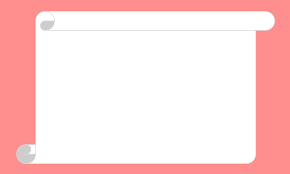 প্রশ্ন : কুরআন তিলাওয়াত ও অন্যান্য ইবাদাতের সাওয়াব কি মৃতদের নিকট পৌঁছয়? মৃত ব্যক্তির সন্তান বা যার পক্ষ থেকেই হোক?
উত্তর :
আমরা যতদূর জানি, রাসূলুল্লাহ সাল্লাল্লাহু আলাইহি ওয়াসাল্লাম কুরআন তিলাওয়াত করে নিকট আত্মীয় বা অন্য কোন মৃত ব্যক্তির জন্য ঈসালে সাওয়াব করেন নি। তিলাওয়াতের সাওয়াব যদি মৃত ব্যক্তির নিকট পৌঁছত বা এর দ্বারা সে কোনভাবে উপকৃত হত, তাহলে অবশ্যই তিনি তা করতেন, উম্মতকে বাতলে দিতেন, যেন তাদের মৃতরা উপকৃত হয়। তিনি ছিলেন মুমিনদের উপর দয়ালু ও অনুগ্রহশীল। তার পরবর্তীতে খুলাফায়ে রাশেদিন ও সকল সাহাবায়ে কেরাম তার যথাযথ অনুসরণ করেছেন, Ñআল্লাহ তাদের সকলের উপর সন্তুষ্ট হোনÑ আমাদের জানা মতে তারা কেউ কুরআন তিলাওয়াত করে ঈসালে সাওয়াব করেন নি। সুতরাং রাসূলুল্লাহ সাল্লাল্লাহু আলাইহি ওয়াসাল্লাম ও তার সাহাবাদের আদর্শ অনুসরণ করাই আমাদের জন্য কল্যাণ। কারণ, রাসূলুল্লাহ সাল্লাল্লাহু আলাইহি ওয়াসাল্লাম বলেছেন :
‏اياكم ومحدثات الامور فان كل محدثة بدعة، وكل بدعة ضلالة‏
“খবরদার! তোমরা নতুন আবিষ্কৃত বস্তু থেকে সতর্ক থেকো, কারণ প্রত্যেক নতুন আবিষ্কৃত বস্তু বিদ‘আত, আর প্রত্যেক বিদ‘আত গোমরাহী ও পথভ্রষ্টতা।” [আবু দাউদ: ৩৯৯৩] 
তিনি অন্যত্র বলেন :
‏من أحدث في أمرنا هذا ما ليس منه فهو رد‏
“যে আমাদের এ দ্বীনে এমন কিছু আবিষ্কার করল, যা এর অন্তর্ভুক্ত নয়, তা পরিত্যক্ত।” [বুখারি: ২৫১২, মুসলিম: ৩২৪৮]
তাই আমরা বলি, মৃতদের জন্য কুরআন তিলাওয়াত করা বা করানো জায়েয নয়, এর সাওয়াব তাদের নিকট পৌঁছে না, বরং এটা বিদ‘আত। এ ছাড়া যেসব ইবাদাতের সাওয়াব মৃতদের নিকট পৌঁছে মর্মে বিশুদ্ধ দলিল রয়েছে তা অবশ্য গ্রহণীয়। যেমন মৃত ব্যক্তির পক্ষ থেকে সদকা ও হজ করা মর্মে বিশুদ্ধ দলিল রয়েছে। আর যে সব বিষয়ে কোন দলিল নেই তা বৈধ নয়। তাই প্রমাণিত হল, কুরআন তিলাওয়াত করে মৃতদের ঈসালে সাওয়াব করা বৈধ নয়, তাদের নিকট এর সাওয়াব পৌঁছায় না, বরং এটা বিদ‘আত। এটাই আলেমদের বিশুদ্ধ অভিমত। আর আল্লাহই ভালো জানেন।
সূত্র :  اللجنة الدائمة للبحوث العلمية والافتاء
[আল-লাজনাতুদ দায়েমাহ্‌ লিল বুহুসিল ইলমিয়াহ ওয়াল ইফতা]
“ইলমি গবেষণা ও ফতোয়ার স্থায়ী পরিষদ”
সদস্য আব্দুল্লাহ ইবন গুদাইয়ান 
ভাইস-চেয়ারম্যান, আব্দুর রাজ্জাক আফিফী। চেয়ারম্যান আব্দুল আযিয ইবন আব্দুল্লাহ ইবন বায
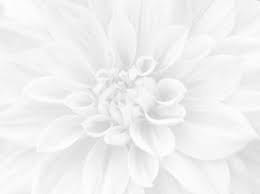 প্রশ্ন: জীবিত অবস্থায় নিজের কাফনের কাপড় এমনকি কবরের জায়গার ব্যবস্থাও করে রাখে।এই অগ্রিম কাজগুলো শরিয়ত কতটুকু সমর্থন করে?
উত্তর:
জীবদ্দশায় কাফন, কবরের জমি এবং মৃত্যুর পর যে সব জিনিস প্রয়োজন হয় সেগুলো প্রস্তুত রাখা জায়েজ। দলিল:
সাহল রা. থেকে বর্ণিত, এক মহিলা নবী সাল্লাল্লাহু আলাইহি ওয়াসাল্লাম এর কাছে একখানা বুরদাহ (চাদর) নিয়ে এলেন যার সাথে ঝালর যুক্ত ছিল।
সাহল (রহঃ) বললেন, তোমরা জানো, বুরদাহ কি? তারা বলল, চাদর। সাহল (রাঃ) বললেন, ঠিকই।
মহিলা বললেন, চাদরখানি আমি নিজ হাতে বুনেছি এবং তা আপনার পরিধানের জন্য নিয়ে এসেছি।
নবী সাল্লাল্লাহু আলাইহি ওয়াসাল্লাম তা গ্রহণ করলেন এবং তাঁর চাদরের প্রয়োজনও ছিল। তারপর তিনি তা ইযার রূপে (লুঙ্গি হিসেবে) পরিধান করে আমাদের সামনে আগমণ করলেন।তখন জনৈক ব্যক্তি তার সৌন্দর্য বর্ণনা করে বললেন, বাহ! এ যে কত সুন্দর। আমাকে তা পড়ার জন্য দান করুন।
সাহাবীগণ বললেন, তুমি ভাল করনি। নবী সা তা তাঁর প্রয়োজনে পরেছেন; তবুও তুমি তা চেয়ে বসলে। অথচ তুমি জানো যে, তিনি কাউকে বিমুখ করেন না।
ঐ ব্যক্তি বলল, আল্লাহর কসম! আমি তা পাবার উদ্দেশ্যে চাইনি। আমার চাওয়ার একমাত্র উদ্দেশ্য যেন তা আমার কাফন হয়।
সাহল রা. বলেন, শেষ পর্যন্ত তা তাঁর কাফনই হয়েছিল।”[সহীহ বুখারি (ই.ফা.) অধ্যায়: ২০/ জানাজা, পরিচ্ছেদ: ৮১১. নবী সা এর যুগে যে নিজের কাফন তৈরি করে রাখল, অথচ তাঁকে এতে নিষেধ করা হয়নি।]
এ হাদিস থেকে বুঝা যায়, জীবদ্দশায় কাফনের কাপড় প্রস্তুত রাখা জায়েজ। যদি তা নিষেধ হত তাহলে রাসূল সা হাদিসে বর্ণিত ঐ ব্যক্তিকে উক্ত চাদর দ্বারা কাফন বানানোর আগ্রহ প্রকাশে নিষেধ করতেন। কিন্তু তিনি তা করেন নি। তাই ইমাম বুখারি অনুচ্ছেদ রচনা করেছেন এভাবে:
باب من استعد الكفن في زمن النبي صلى الله عليه وسلم فلم ينكر عليه
“পরিচ্ছেদ: নবী সাল্লাল্লাহু আলাইহি ওয়া সাল্লাম এর যুগে যে নিজের কাফন তৈরি করে রাখল অথচ তাঁকে এতে নিষেধ করা হয়নি।”
ইবনে হাজার আসকালানী এই হাদিসের আলোকে বলেন, “এ হাদিস থেকে প্রমাণিত হয় যে, মৃত ব্যক্তির জন্য কাফন ইত্যাদি অত্যাবশ্যকীয় জিনিস জীবদ্দশায় সংগ্রহ করা জায়েজ।” [ফাতহুল বারি ৩/৩৮৫]
যদিও কোনও কোনও আলিম এ ব্যাপারে দ্বিমত করেছেন। কিন্তু জমহুর তথা সংখ্যা গরিষ্ঠ আলেমর মতে তা জায়েজ। কিন্তু এটিকে মুস্তাহাব বলা যাবে না।
তবে আমাদের মনে রাখা দরকার যে, মৃত্যুর পূর্বে কাফনের কাপড়, কবরের জমি ইত্যাদি প্রস্তুত করার চেয়ে আখিরাতের ১ম ধাপ কবরে ফেরেশতাদের প্রশ্নের উত্তর দেয়ার প্রস্তুতি নেয়া বেশি প্রয়োজন। কারণ মানুষ মারা গেলে সাধারণত: তার যেসব ওয়ারিশ থাকে বা সাধারণ মুসলিমগণ তার কাফন-দাফনের ব্যবস্থা করে। কিন্তু অন্ধকার কবরে আলোর ব্যবস্থা এবং ফেরেশতাদের প্রশ্নের জবাব প্রস্তুত করতে না পারলে কেউ সাহায্যের জন্য এগিয়ে আসবে না। তাই আমরা যেন, কবর ও আখিরাতের জীবন নিয়ে বিষয়ে বেশি উদ্বিগ্ন হই।উত্তর প্রদানে: আব্দুল্লাহিল হাদী বিন আবদুল জলীল।দাঈ,জুবাইল দাওয়াহ সেন্টার,
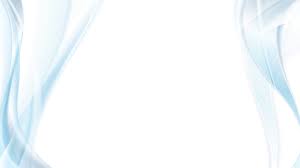 মৃতের লাশ পোস্ট মর্টেম বা ময়না তদন্ত করার ব্যাপারে সংক্ষেপে কথা হল:
আমাদের জানা জরুরি যে, মুসলিম ব্যক্তির দেহ সম্মানের পাত্র জীবদ্দশায় হোক অথবা মৃত্যুর পরে হোক। তাই তো ইসলামে অতি যত্নের সাথে মৃতের গোসল, কাফন-দাফন প্রক্রিয়া সমাপ্ত করে সসম্মানে তার লাশ কবর দেয়ার নির্দেশ এসেছে। আর মৃত ব্যক্তিকে অপদস্থ করা বা শরীরে আঘাত করা বা তার হাড়-হাড্ডি ভাঙ্গার ব্যাপারে নিষেধাজ্ঞায় হাদিস বর্ণিত হয়েছে। যেমন:
عَنْ عَائِشَةَ: أَنَّ رَسُولَ اللّهِ ﷺ قَالَ: كَسْرُ عَظْمِ الْمَيِّتِ كَكَسْرِه حَيًّا
আয়েশা রা. হতে বর্ণিত। তিনি বলেন, রসুলুল্লাহ সাল্লাল্লাহু আলাইহি ওয়াসাল্লাম বলেছেন: “মৃত ব্যক্তির হাড় ভাঙ্গা, জীবিতকালে তার হাড় ভাঙারই মতো।”
(আবু দাউদ, হা/৩২০৭, ইবনে মাজাহ হা/ ১৬১৬, সহীহ আত্ তারগীব, হা/ ৩৫৬৭-সনদ সহিহ)

◉ ব্যাখ্যা: এ হাদিসে মৃত ব্যক্তিকে অবজ্ঞা ও অবহেলা করতে নিষেধ করা হয়েছে।
আলোচ্য হাদিসের বর্ণনার প্রেক্ষাপট সম্পর্কে আল্লামা সুয়ূতী (রহঃ) আবু দাঊদের হাশিয়ার মধ্যে উল্লেখ করেছেন, জাবির (রাঃ) বলেন, একবার আমরা রসূল সাল্লাল্লাহু আলাইহি ওয়াসাল্লাম-এর সাথে এক জানাযায় গেলাম। সেখানে গিয়ে রসূল সাল্লাল্লাহু আলাইহি ওয়াসাল্লাম একটি কবরের কাছে বসলেন এবং তার সাথে সাহাবীরাও বসলেন। এমন সময় একজন গর্ত খননকারী বেশ কিছু হাড় বের করে আনল এবং সে এগুলো ভাঙ্গার জন্য নিয়ে যাচ্ছিল। তখন রসূল সাল্লাল্লাহু আলাইহি ওয়াসাল্লাম বললেন, এগুলো ভাঙ্গিও না। কেননা َ كَسْرُ عَظْمِ الْمَيِّتِ كَكَسْرِه حَيًّا “মৃত অবস্থায় হাড় ভাঙ্গা জীবদ্দশায় হাড় ভাঙ্গার অনুরূপ।”
◗ আল্লামা ত্বীবী (রহঃ) বলেন: এ হাদিস দ্বারা বুঝা যাচ্ছে যে, জীবিত ব্যক্তিকে যেমন অপমান-অপদস্থ ও লাঞ্ছিত করা যায় না ঠিক তেমনিভাবে মৃত ব্যক্তিকে অনুরূপ অবজ্ঞা ও অবহেলা করা যাবে না।
◗ ইবনে আবদুল বার বলেন, এ হাদিস থেকে এ ফায়দা গ্রহণ করা যায় যে, জীবিত ব্যক্তি যে সব কারণে কষ্ট ও ব্যথা অনুভব করে মৃত ব্যক্তিও সেসব কারণে ব্যথা ও কষ্ট অনুভব করে। (হাদিস বিডি ডট কম থেকে সংগৃহীত)
তবে বর্তমানে মানুষ হত্যা ও অপরাধ প্রবণতা বৃদ্ধি পাওয়ার প্রেক্ষাপটে মৃত্যুর কারণ উদ্ঘাটনে তদন্তের স্বার্থে অথবা বিশেষ কোন সংক্রামক রোগের কারণ নির্ণয়ের উদ্দেশ্যে মৃতের দেহের অংশ বিশেষ ল্যাবরেটরিতে পরীক্ষা করা হয়। এ কাজটি বৃহত্তর স্বার্থে জায়েজ বলে নির্ভরযোগ্য আলেমগণ ফতোয়া প্রদান করেছেন এবং এটি Islamic Fiqh Academy এর সিদ্ধান্ত।আল্লাহু আলাম।— উত্তর প্রদানে: আব্দুল্লাহিল হাদী বিন আব্দুল জলীল
জুবাইল দাওয়াহ সেন্টার, সৌদি আরব
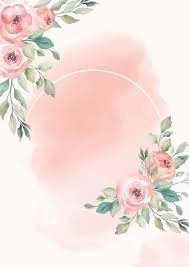 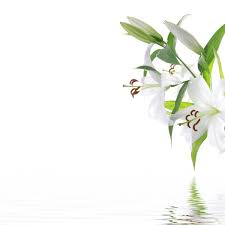